Warm Up 9/23-24/14
How many characteristics are ABSOLUTELY necessary for life?  What are they?

How do animals display adaptations to their environment? How do plants?
Made of cells
Organized
Growth
Respond to their environment
Reproduce
Adapt to their environment
Levels of Biological Organization
Mr. Hedrick, Mrs. Heins, Mr. Cook
Biology
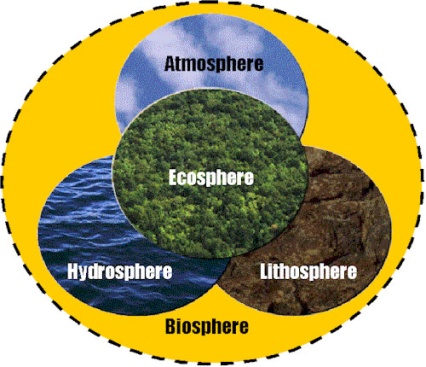 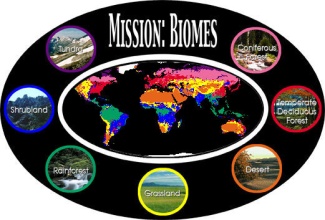 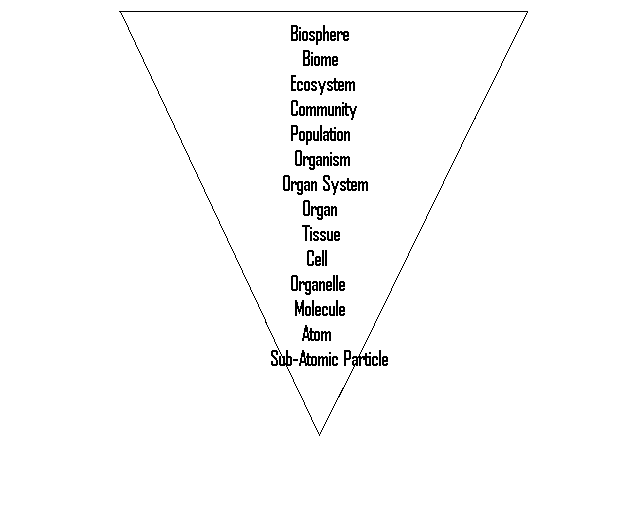 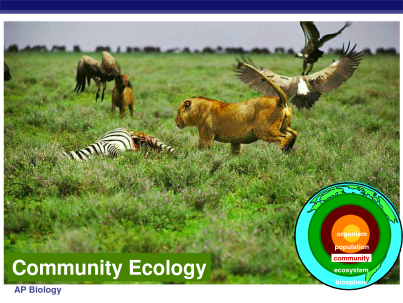 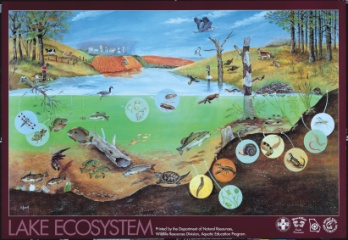 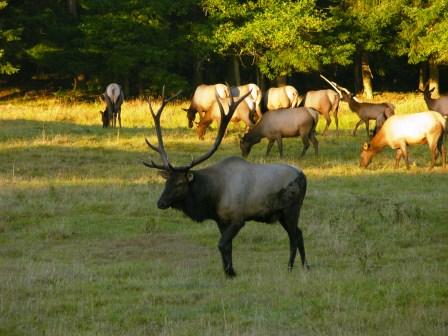 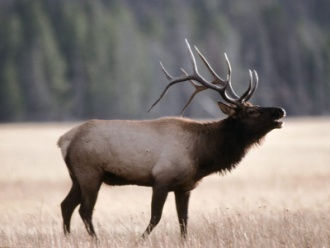 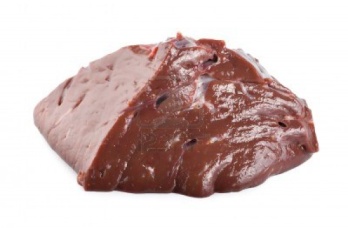 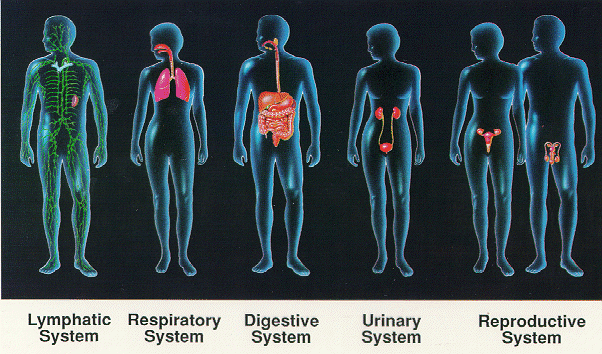 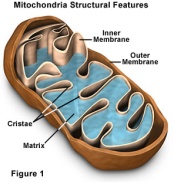 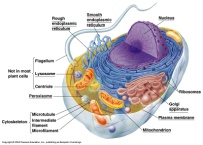 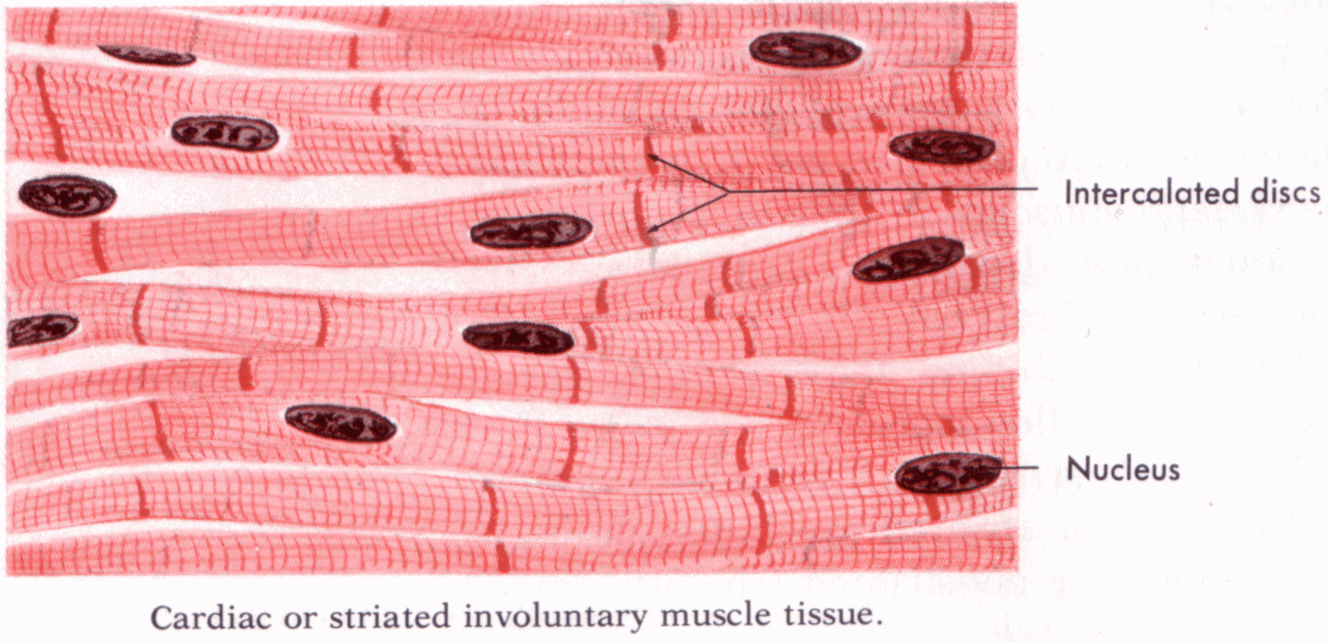 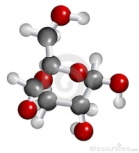 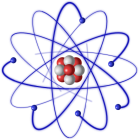 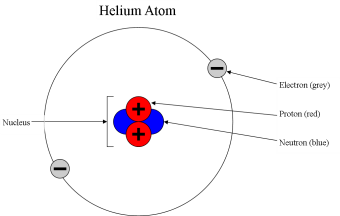 Let’s Jigsaw!
You will be separated into 6 groups by color.  Each group will be in charge of 3 levels of biological organization.
Each person in the group needs to be prepared to present to others in a different group. 
I will quiz people on their “non-expert” area.
SAME AS LAST TIME WE JIGSAWED!!!!!!!!
Groups and Expert Questions
Group Green: Sub-atomic particles, atoms, molecules
Group Blue: lipid, protein, carbohydrate
Group White: nucleic acid, organelle, cell
Group Yellow: tissue, organ, organ system
Group Pink: organism, population, community
Group Purple: ecosystem, biome, biosphere
Groups and Expert Questions
Expert Questions to be answered
Is it living/nonliving/both?
What is the level made of?
Real life examples and non-examples
2 interesting facts
1 cool video
Subatomic Particles
Non-living
Proton
Positively charged  
Neutron 
Neutral charge
Neutrons and Protons exist in the nucleus
Electron 
Negatively charged
Atoms
Non-living
All matter is made up of atoms.
Smallest part of matter
Molecules
Non-living
Made up of two or more bonded atoms
Form compounds
 H₂O
CO₂
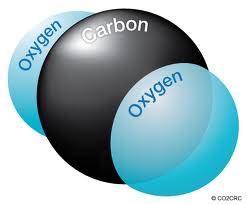 Macromolecule
Non-living
Very large molecules
Proteins, lipids, carbohydrates, nucleic acids.
Glucose 6CH₂O
Carbohydrate
Nonliving
Made of carbon, hydrogen, and oxygen
Ex: sugar
Non-Ex: fat
Carboydrates are used for energy
Some diets cut out all carbohydrates, tricking the body into consuming lipids for energy.
Nucleic Acids
Nonliving
Made of a sugar/phosphate backbone and a nitrogenous base
Ex:DNA
Non ex: protein
DNA carries the instructions for life.
RNA exists outside of the nucleus and DNA exists inside the nucleus.
Lipids
Nonliving
Made of carbon, hydrogen and oxygen
Ex: fat
Non-Ex: sugar
Phospholipids make up the cell membrane
Lipids carry more energy than carbohydrates
Proteins
Nonliving
Made of amino acids
Ex: Hemoglobin
Non Ex: steroid
Proteins have 4 stages of folding, leading to endless shapes.
Misfolded proteins can lead to prion diseases
Back to levels of Biological Organization
Organelles
Tiny organs
Made up of macromolecules
Mitochondria 
Nucleus 
Chloroplast
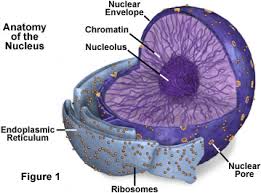 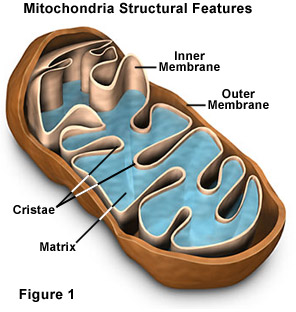 Cells
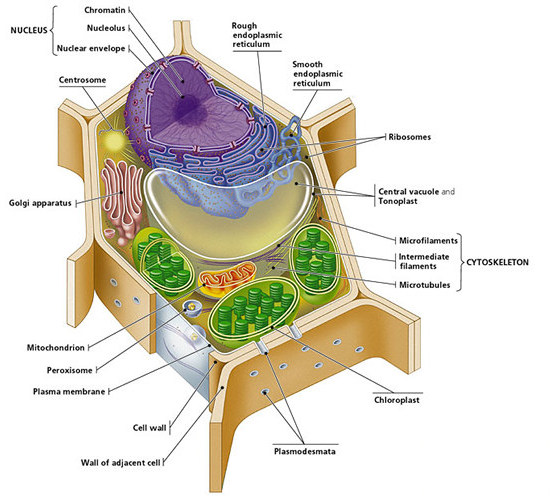 Made up of organelles 
Basic unit of structure and function
Living thing!
Tissue
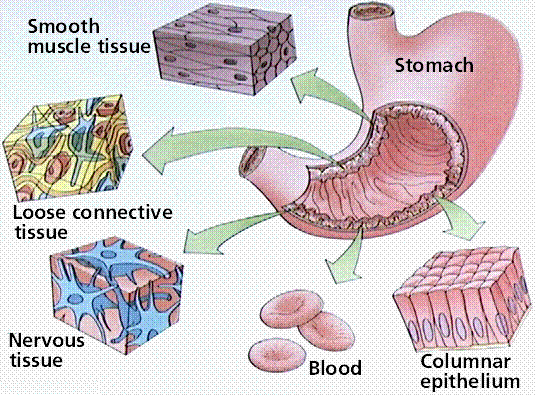 Made of cells that carry out a similar function.
Living thing!
Organs
Tissues that work together
Living
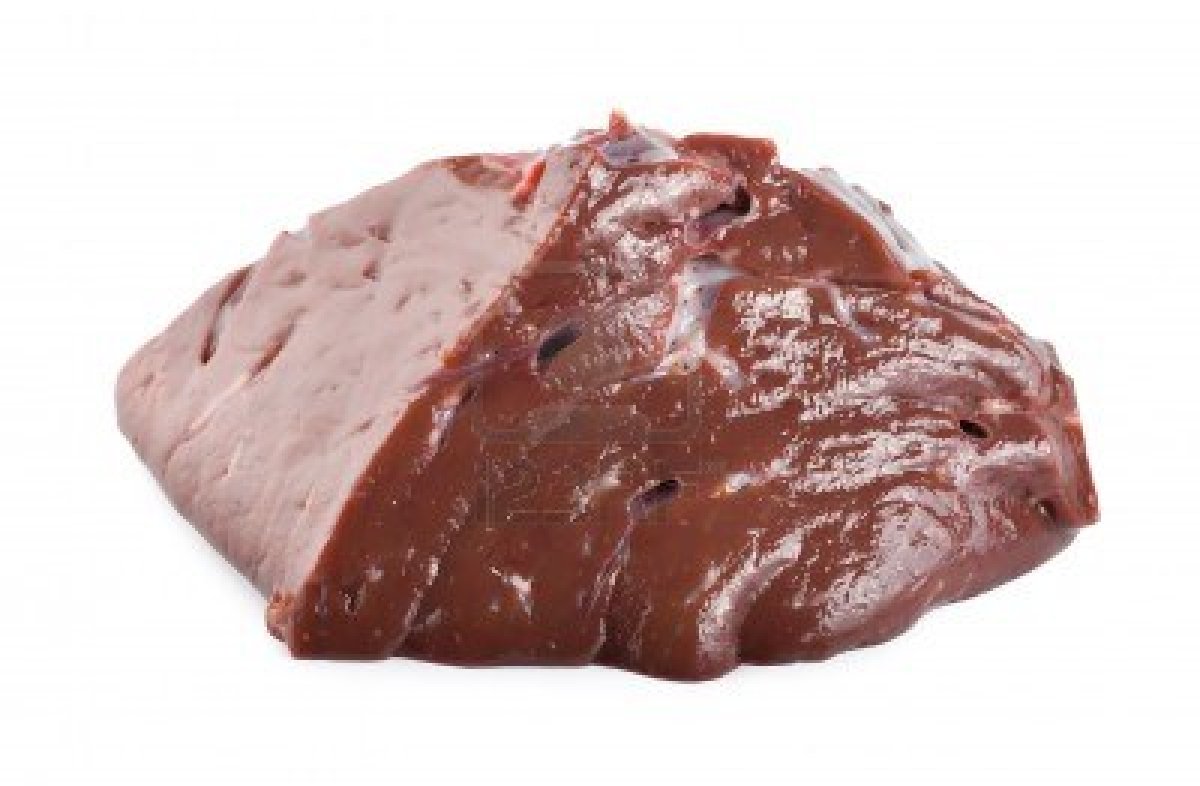 Organ Systems
Organs that work together

Living
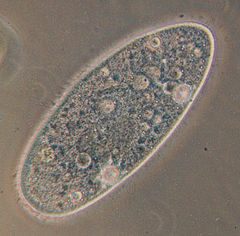 Organism
Entire living thing
Unicellular or multicellular  
Usually made up of systems
Living
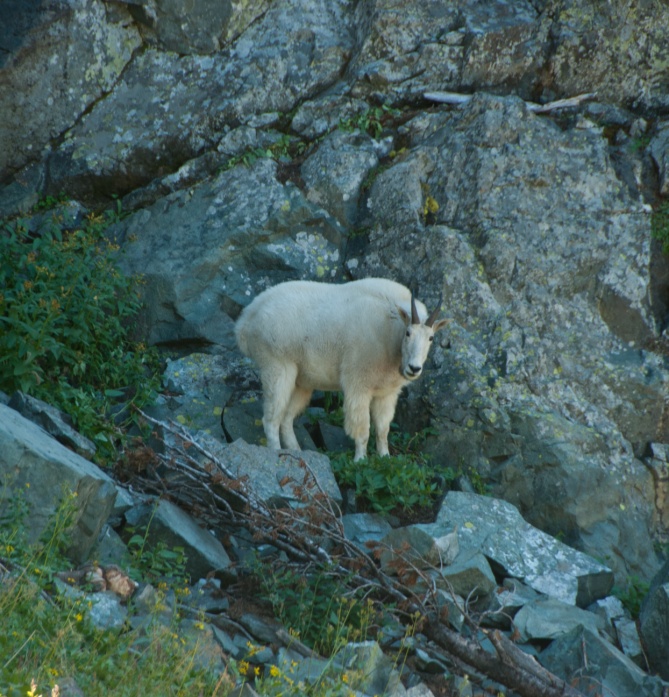 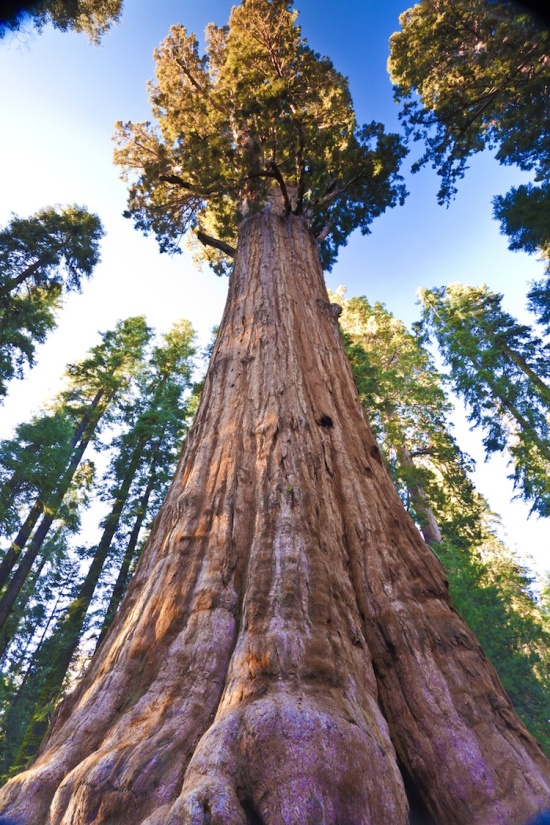 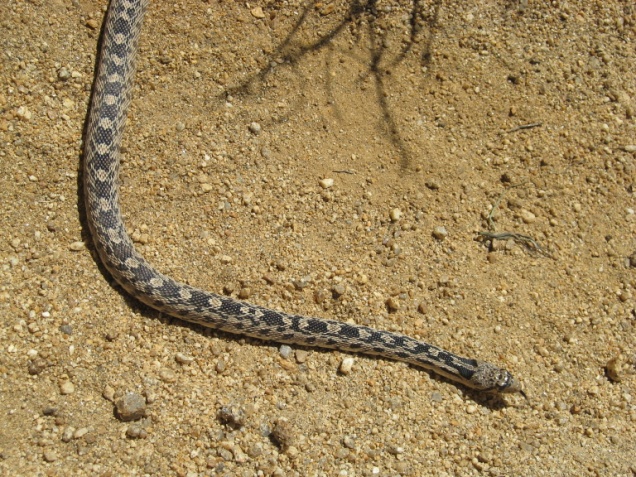 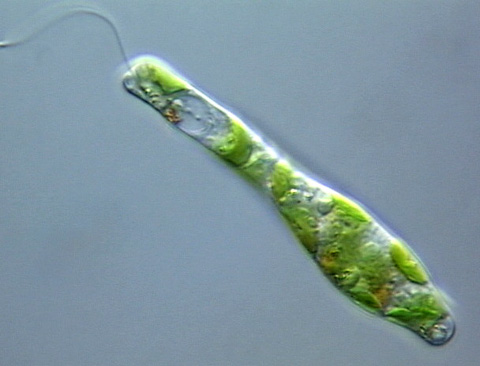 Population
A group of the same organism living together. 
Flock of geese 
School of tuna
Stretch of giraffes 
Herd of elk 
Crash of rhinoceri 
Pod of dolphins
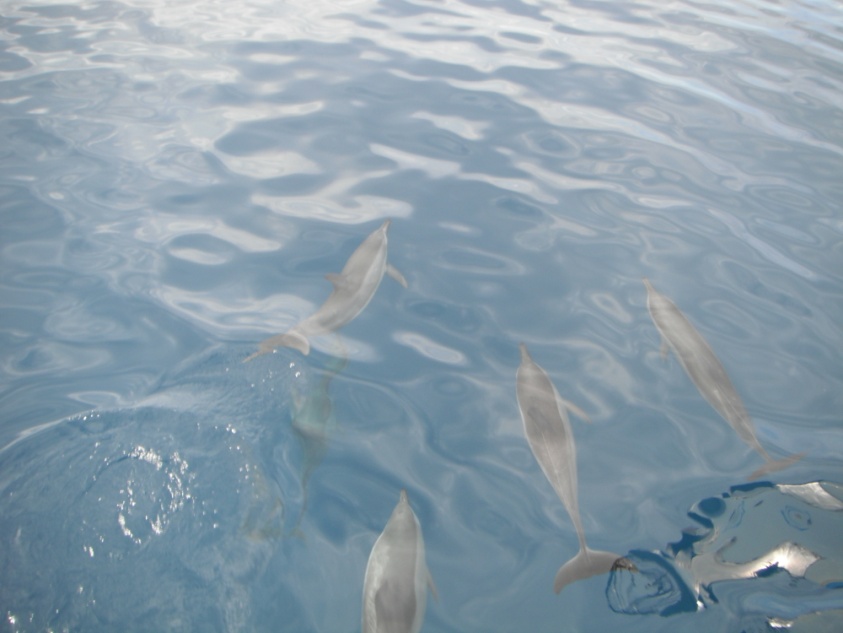 Community
Several populations living together
Living things in a defined area interacting with one another
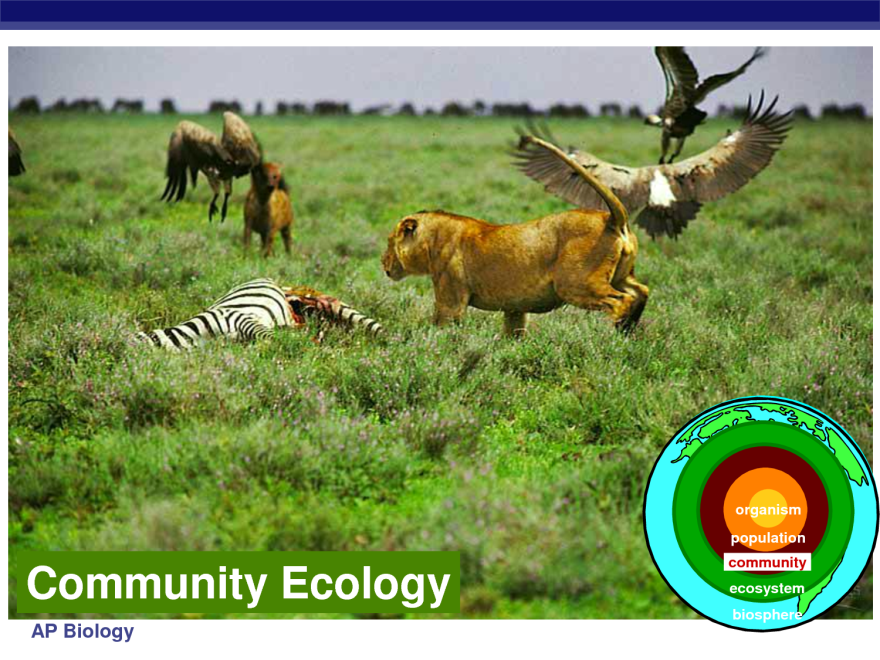 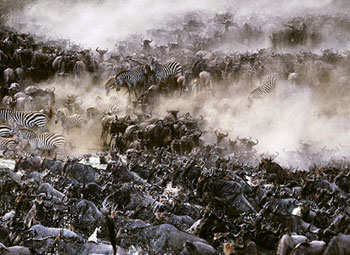 Ecosystem
A biotic (living) community plus the abiotic (nonliving) features.
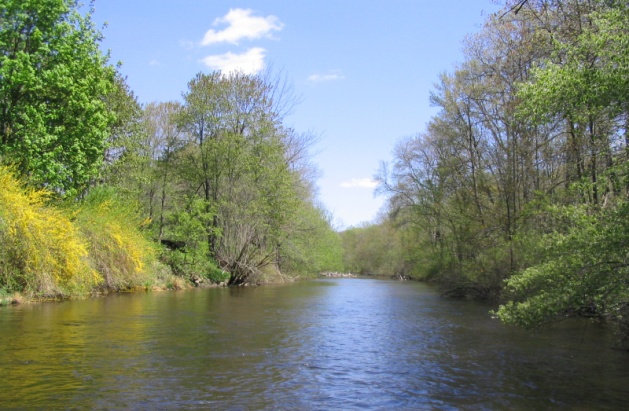 Biome
Similar ecosystems having similar plants, animals, climate and geographic features
Desert 
Tropical rainforest
Alpine tundra
Taiga 
Freshwater 
Saltwater
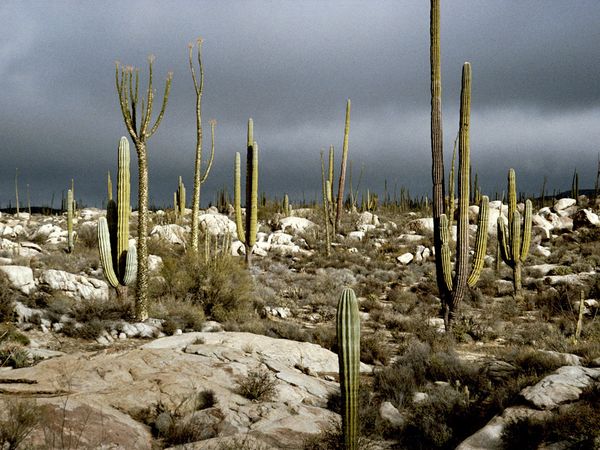 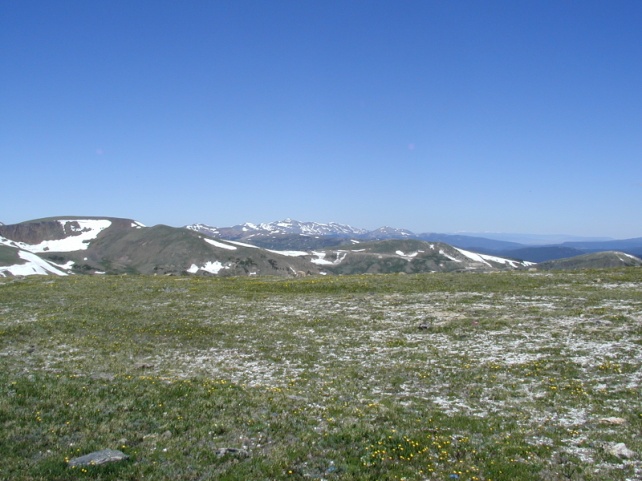 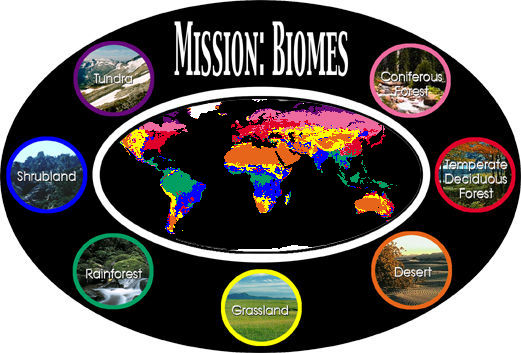 Biosphere
All of the biomes
Whole living layer around the globe
Includes abiotic features
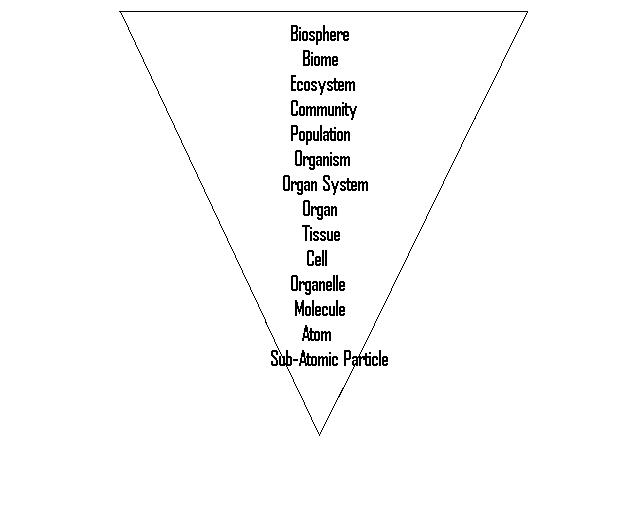 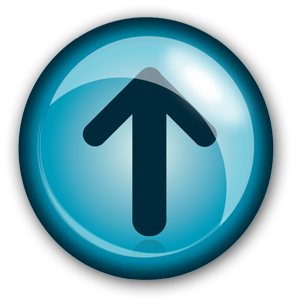 As we move up we go from simple to more complex systems
Warm up 9/16-17
Go to your notes and find the upside down triangle.  On your upside down triangle:
Put a # near the level(s) that are at the chemical level
Put an * near the level that begins life
Put a + near the level that contains more than one organism 
Put an @ at the first level that contains biotic and abiotic factors.